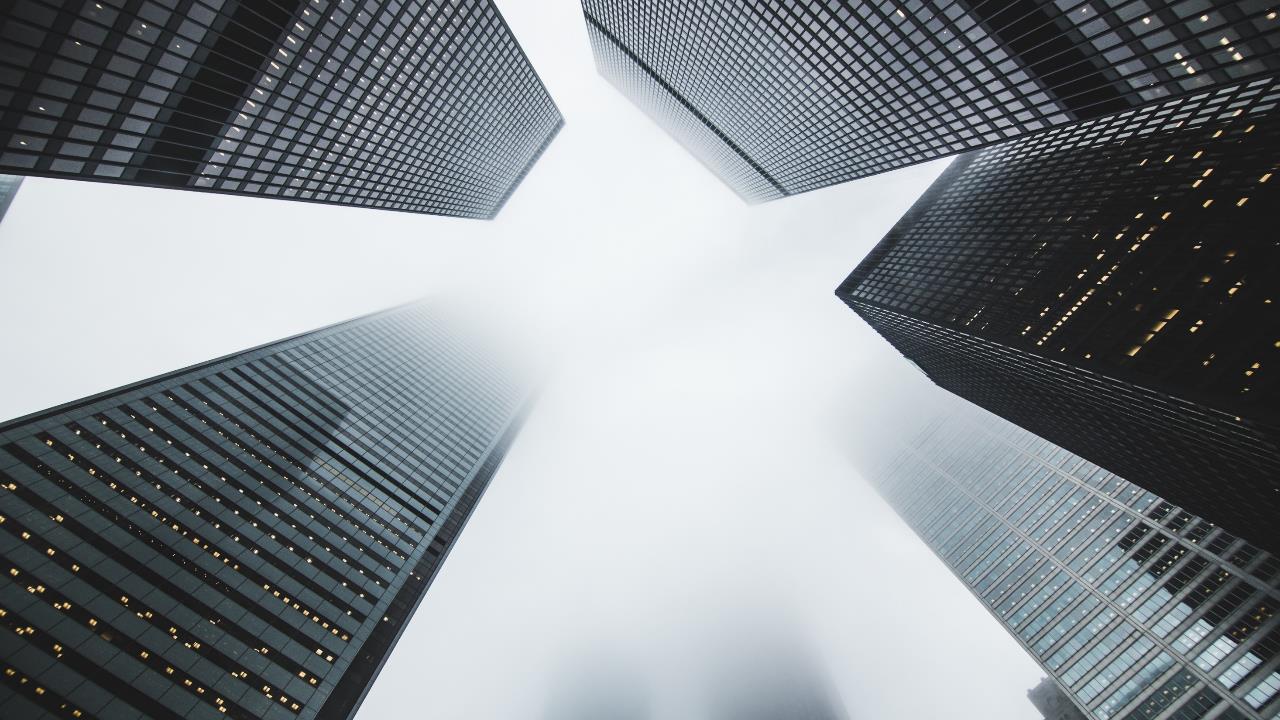 20XX
专业品质●用心服务
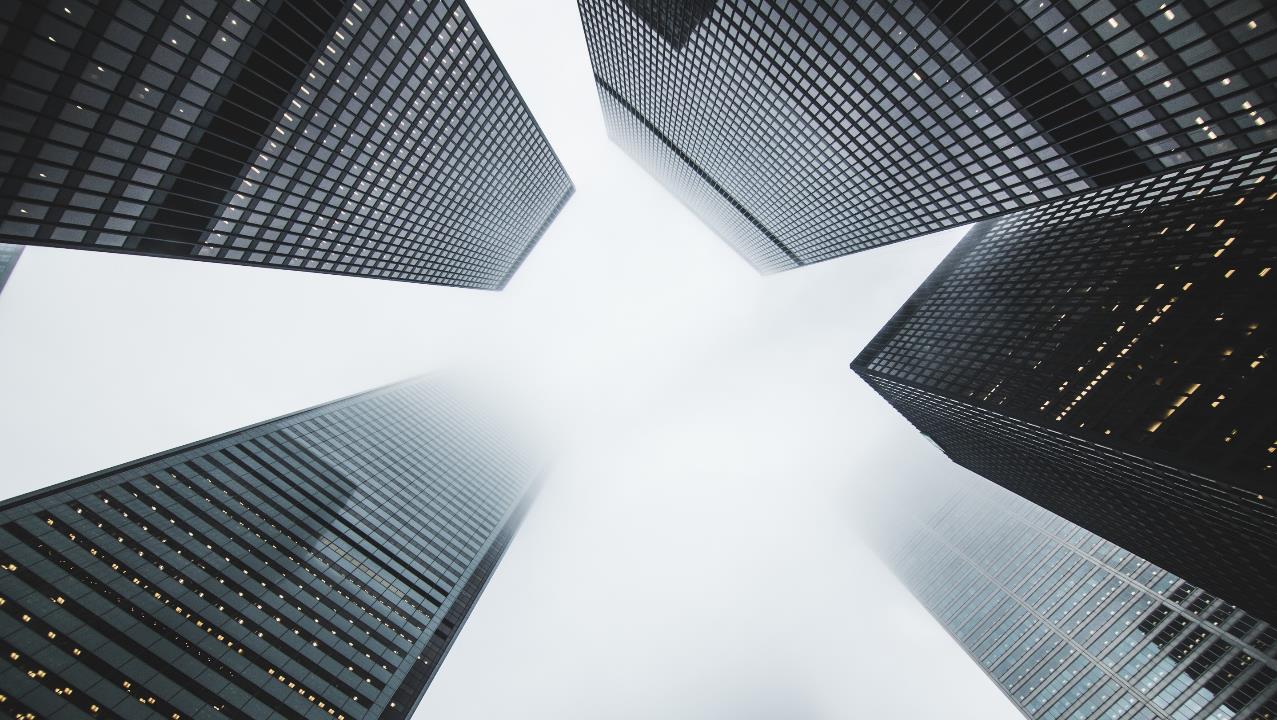 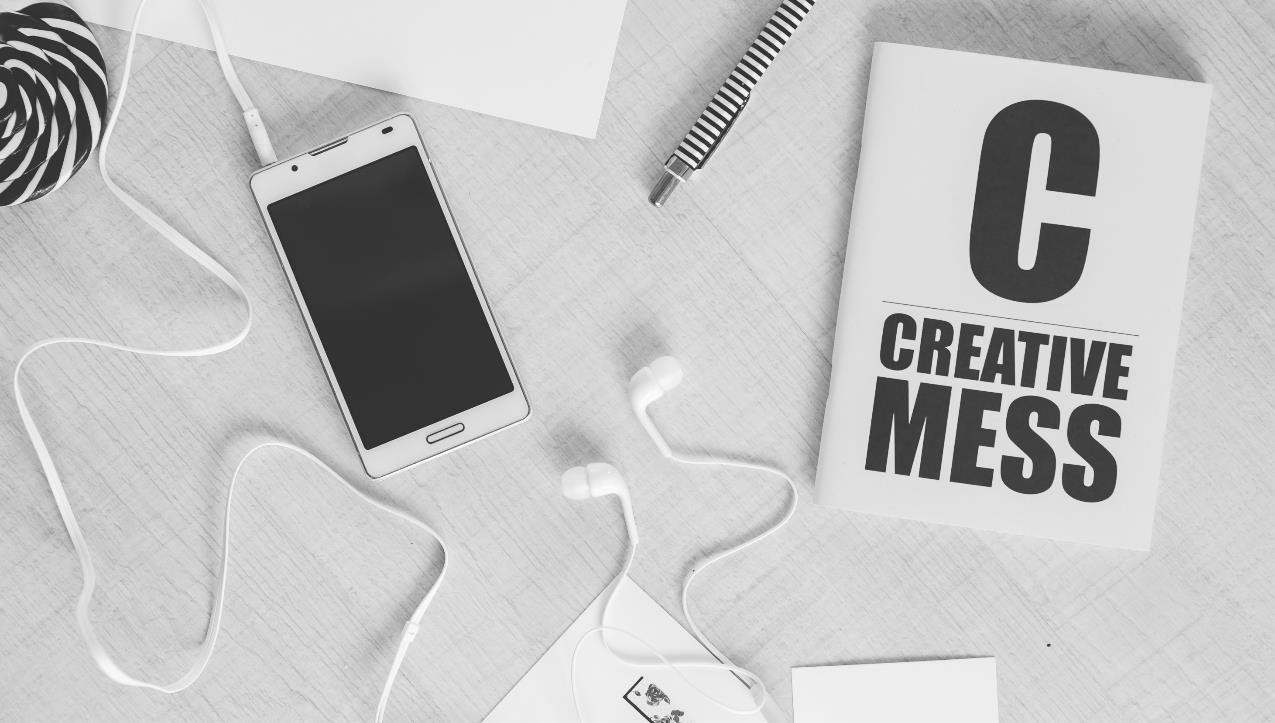 目录
contents
01
02
03
04
添加你的标题
添加你的标题
添加你的标题
添加你的标题
添加你的副标题
添加你的副标题
添加你的副标题
添加你的副标题
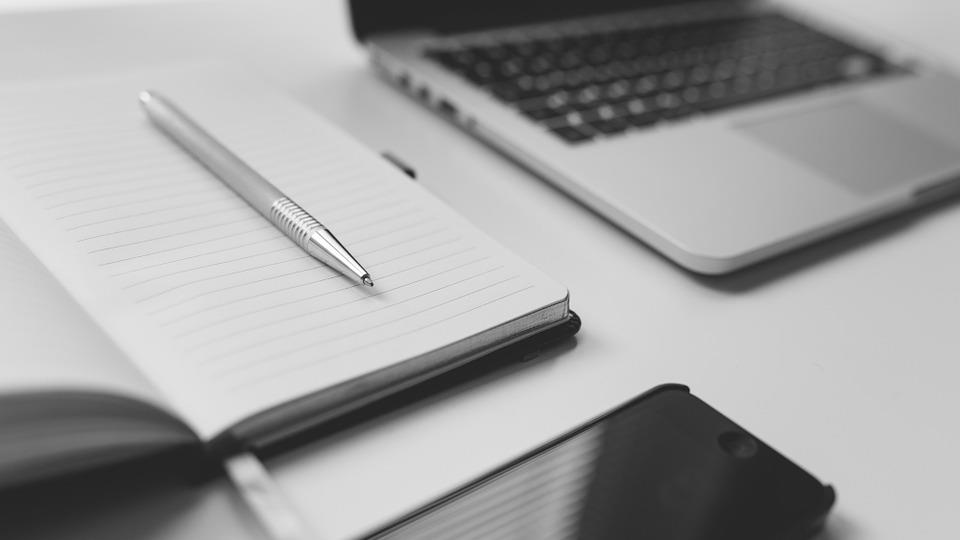 01
添加你的标题
添加你的副标题
添加你的标题
添加你的副标题
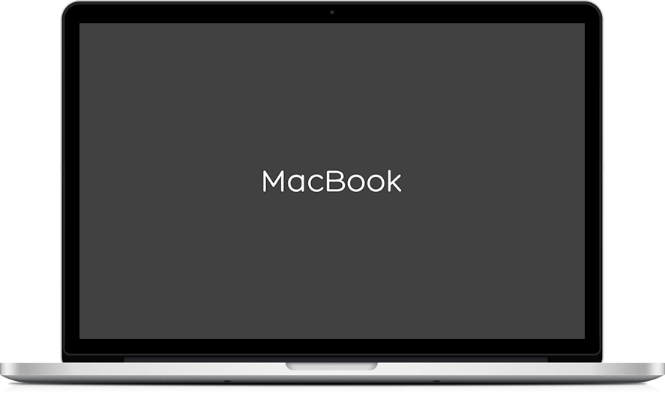 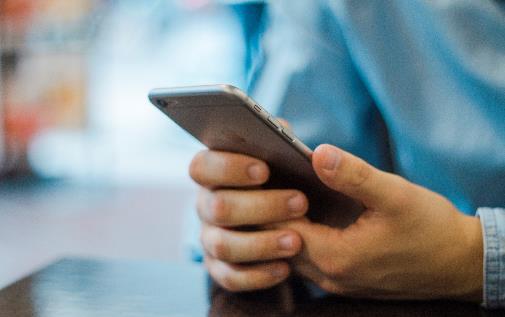 添加标题
添加标题
添加标题
添加标题
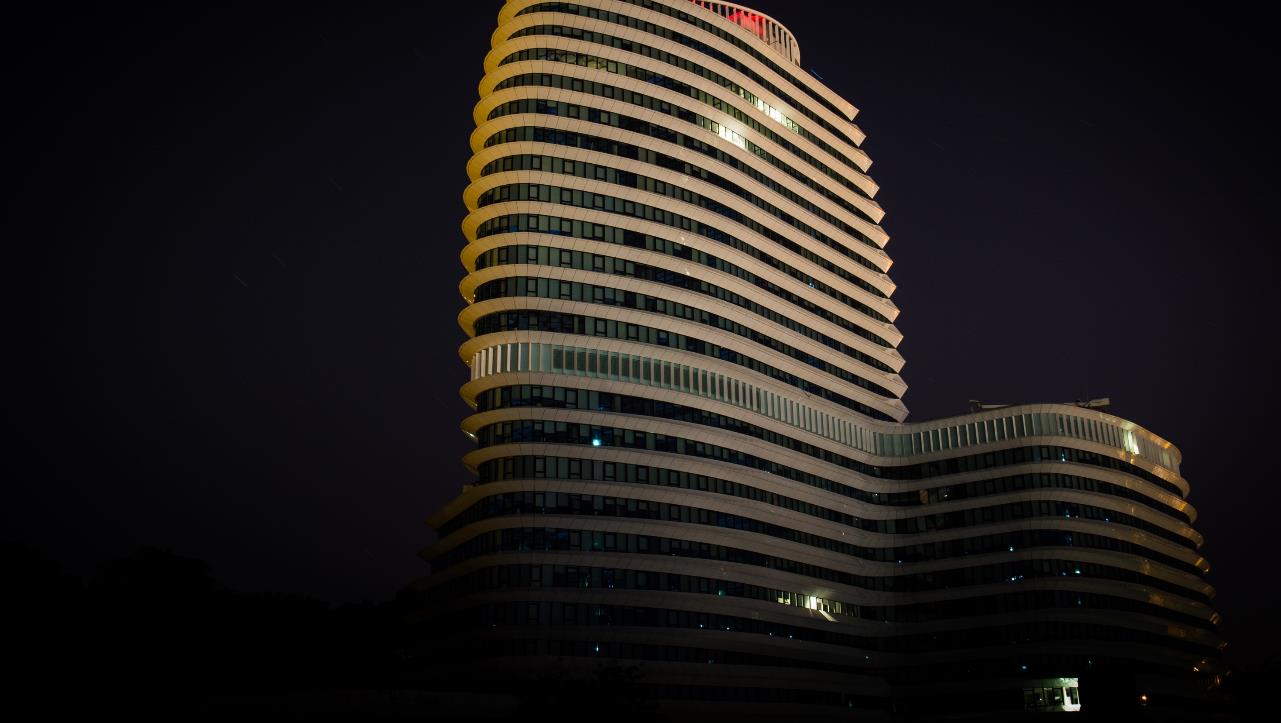 添加你的标题
添加你的副标题
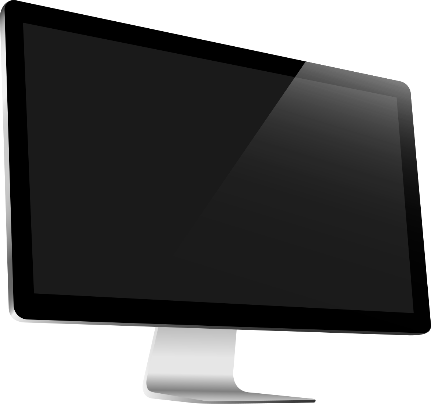 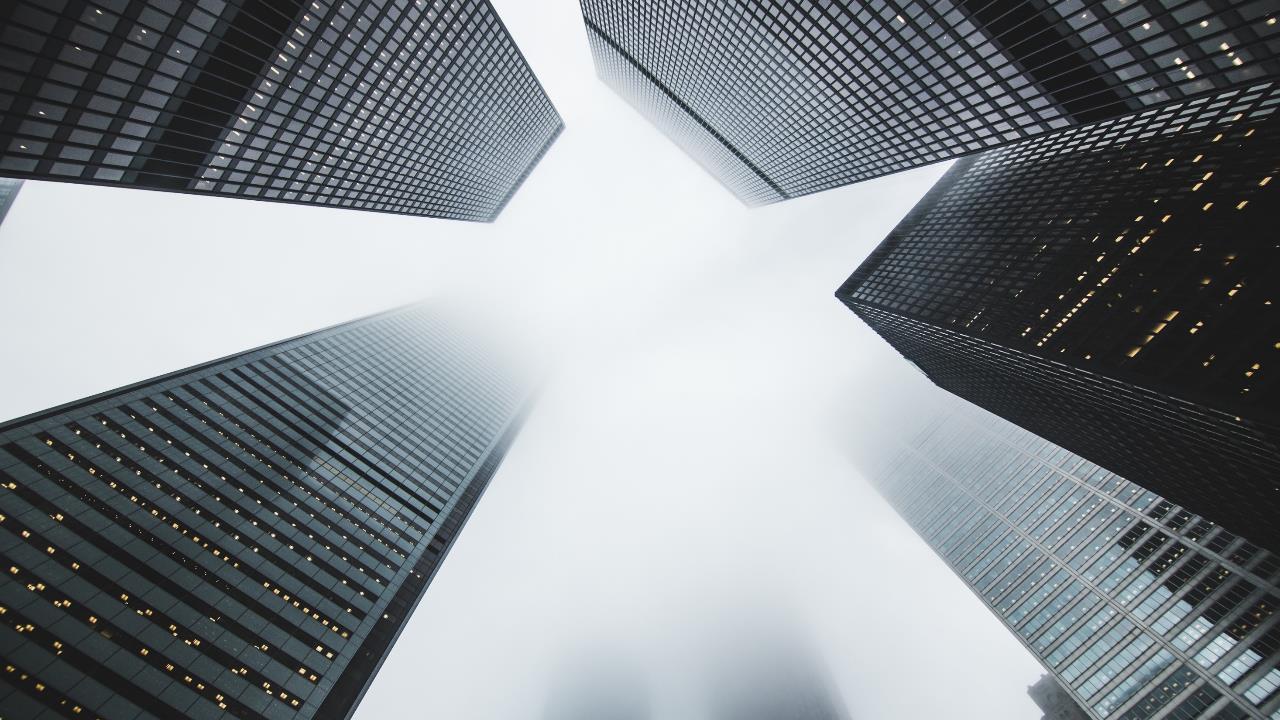 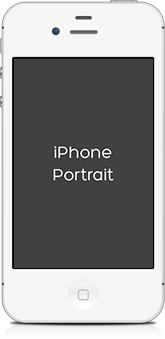 添加你的标题
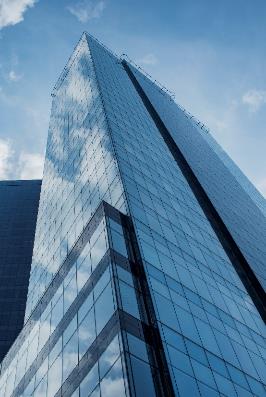 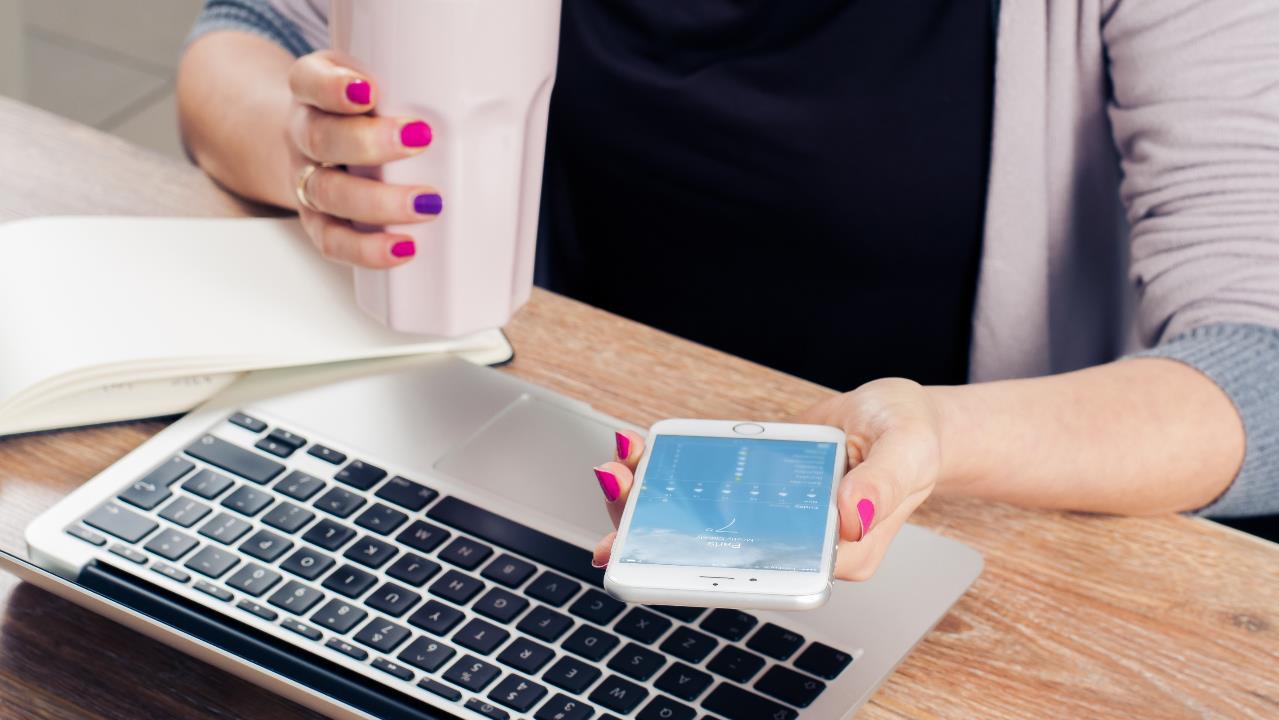 添加你的标题
添加你的副标题
在此添加你的标题
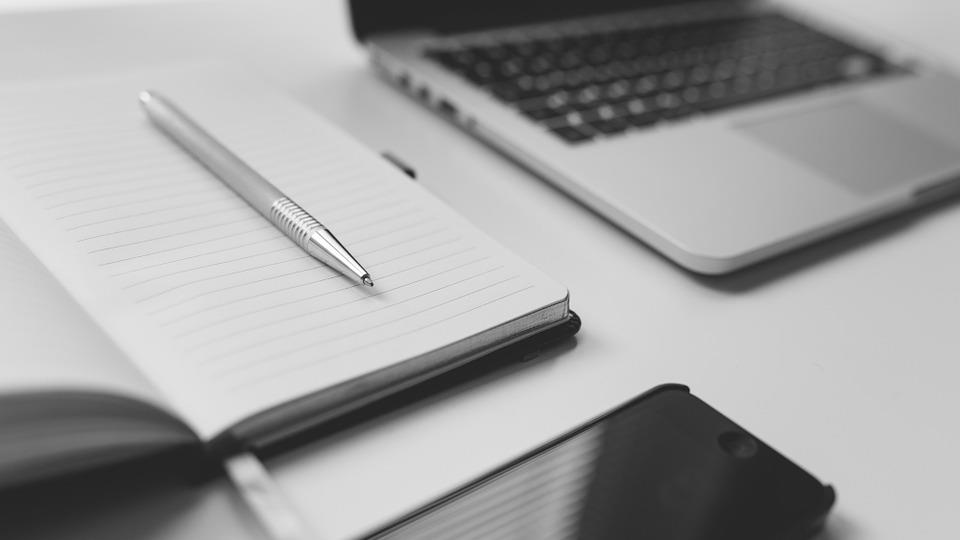 02
添加你的标题
添加你的副标题
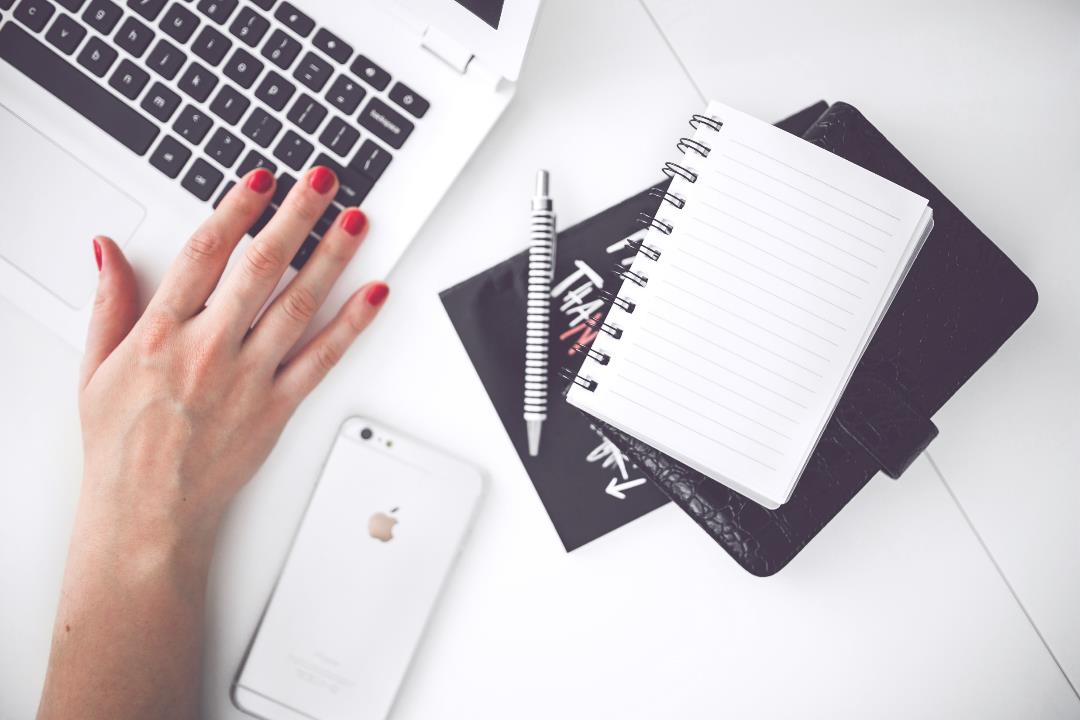 添加你的标题
2345678
3456345
4536753
添加你的标题
添加你的副标题
添加标题
添加标题
添加标题
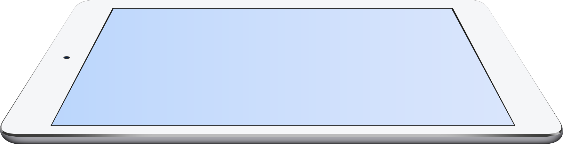 添加你的标题
添加你的副标题
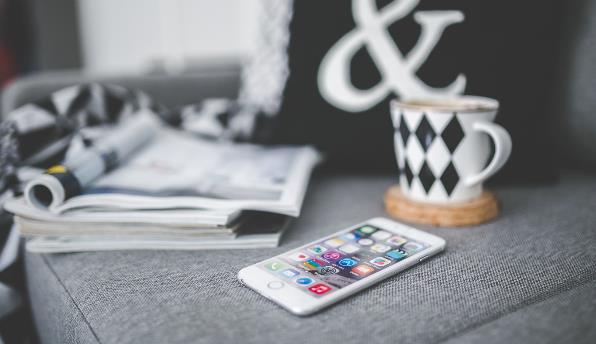 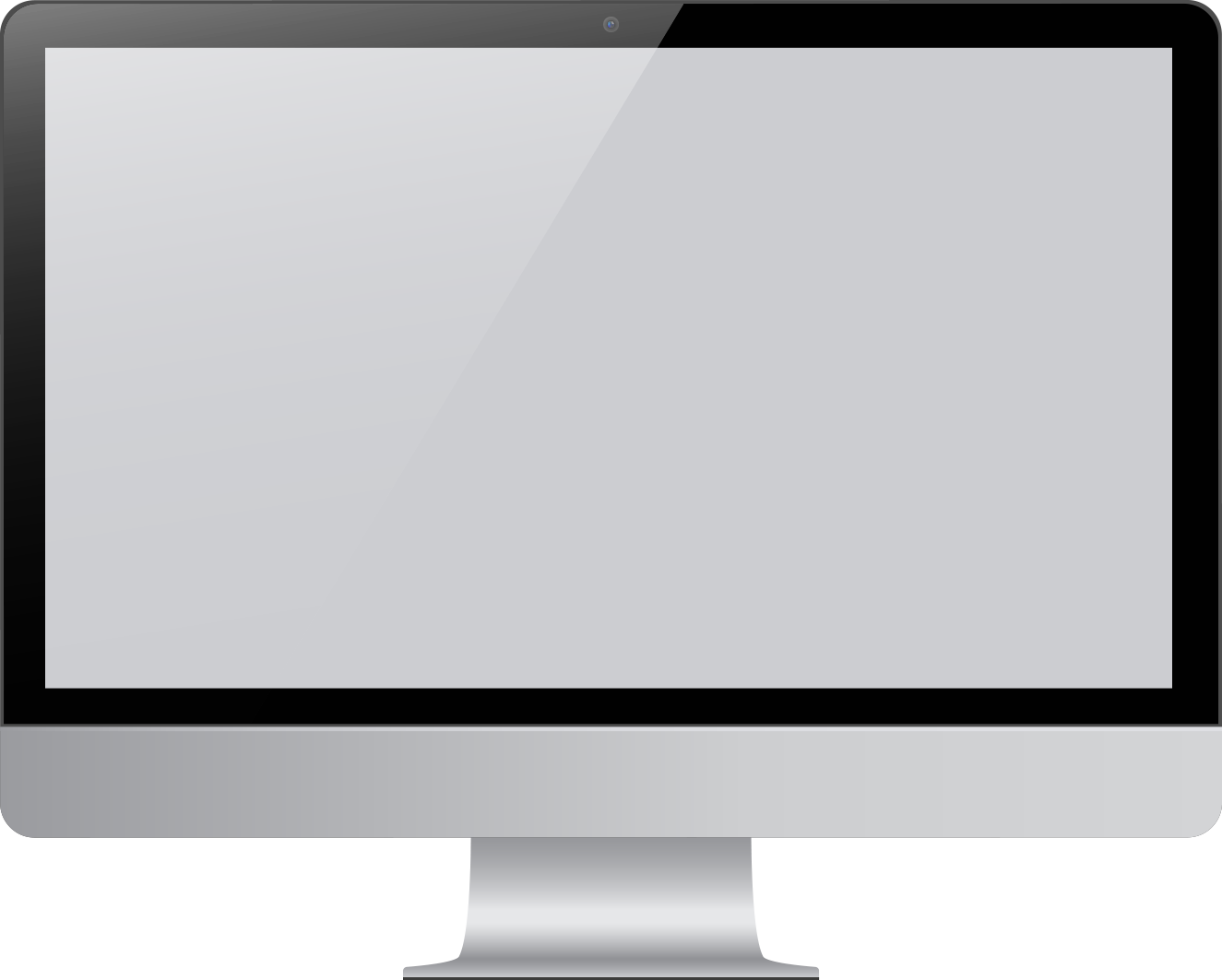 单击此处，添加副标题
单击此处，添加副标题
单击此处，添加副标题
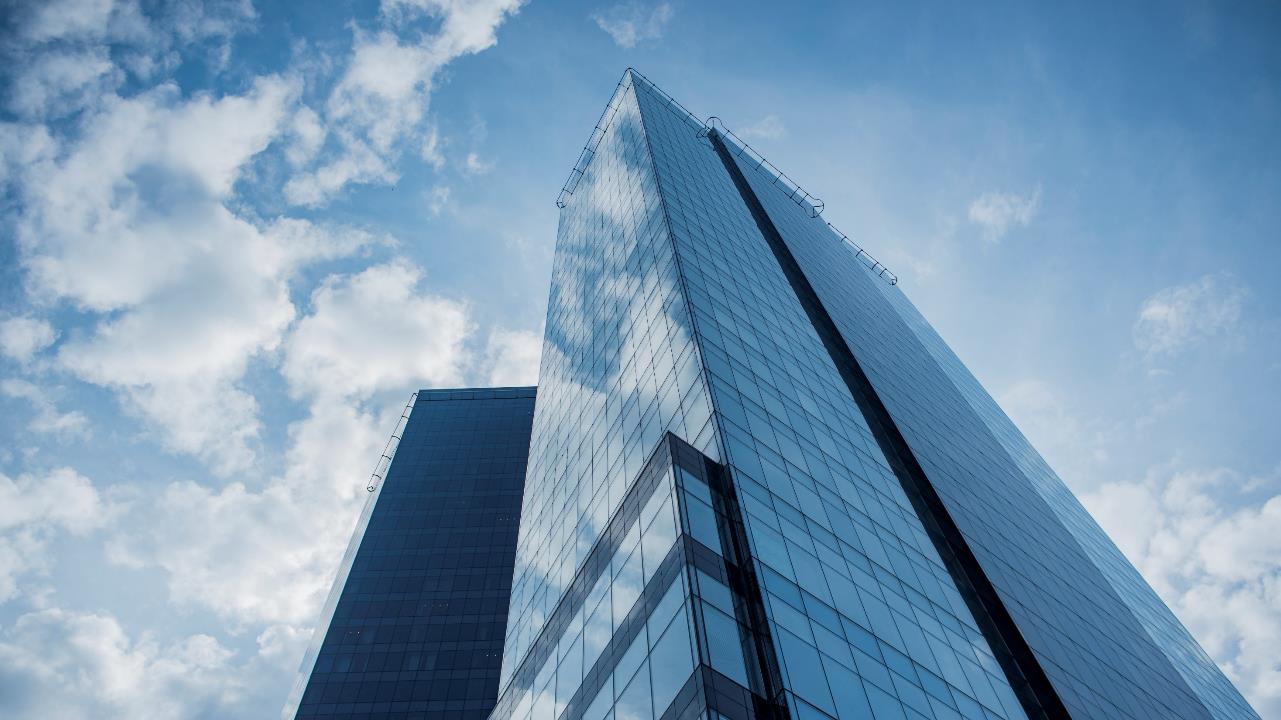 添加你的标题
添加你的副标题
234
456
789
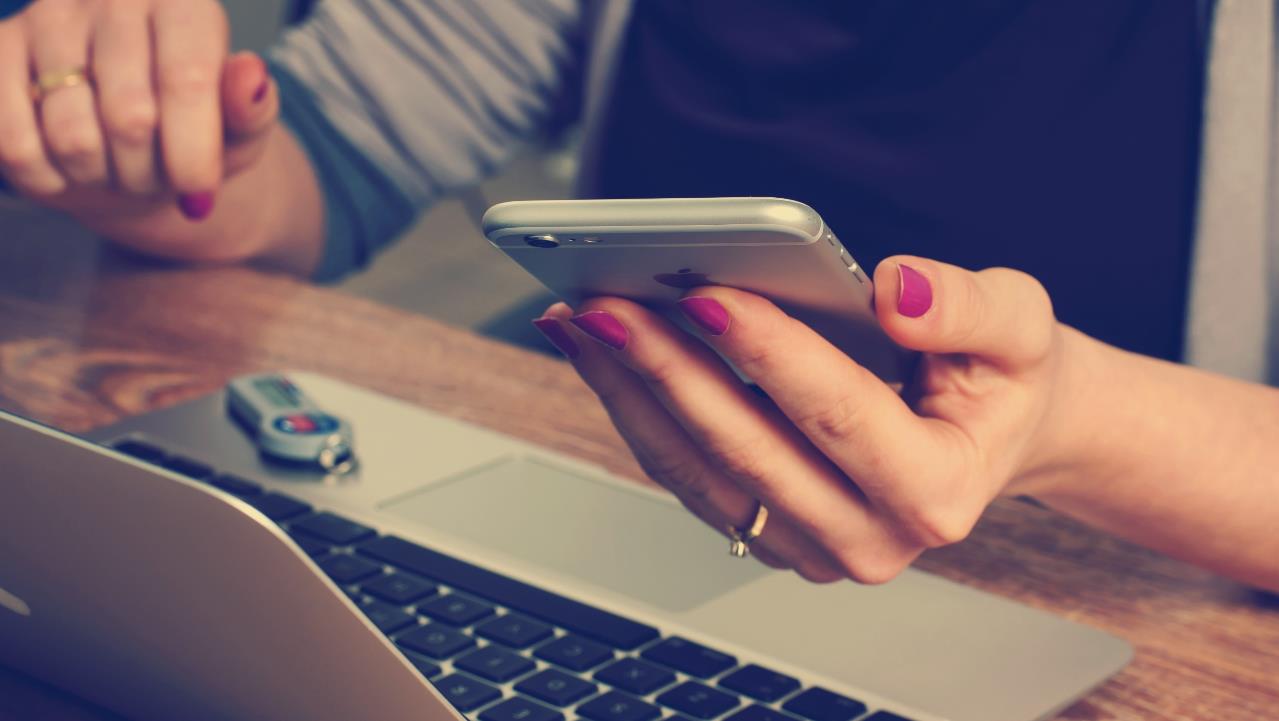 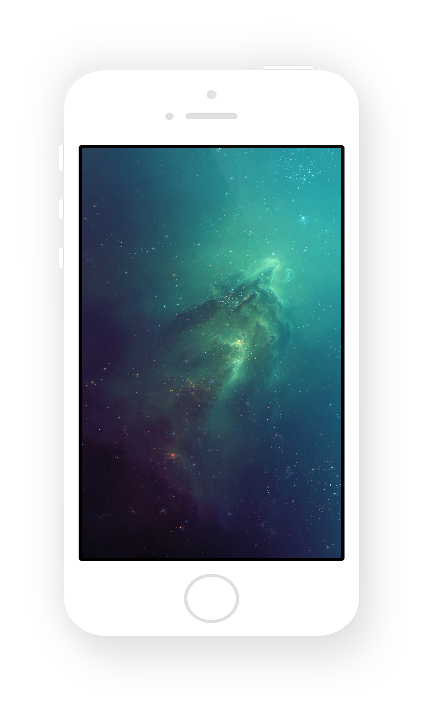 添加你的标题
添加你的副标题
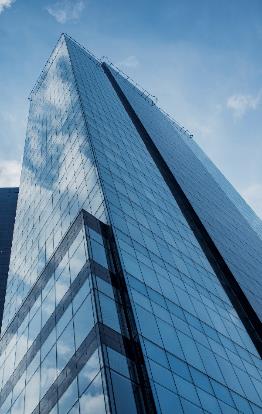 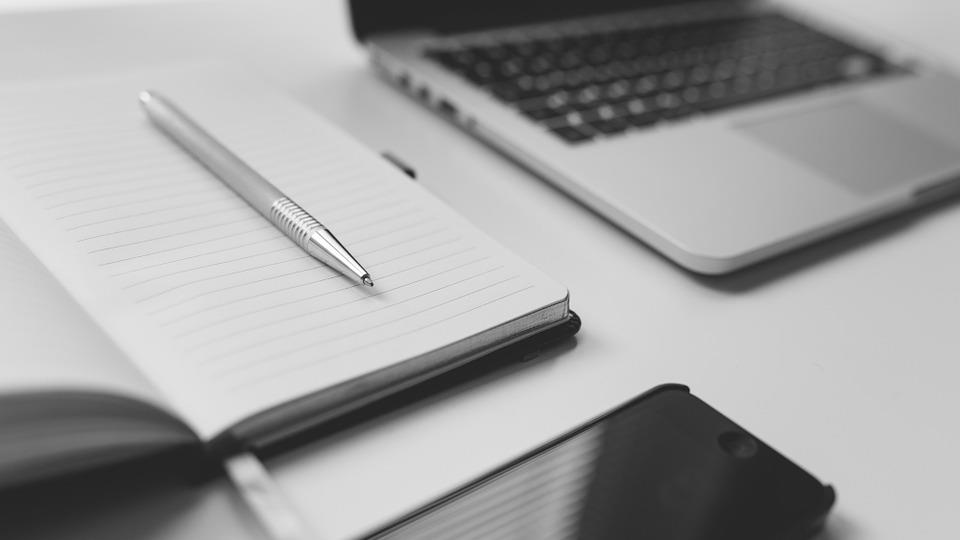 03
添加你的标题
添加你的副标题
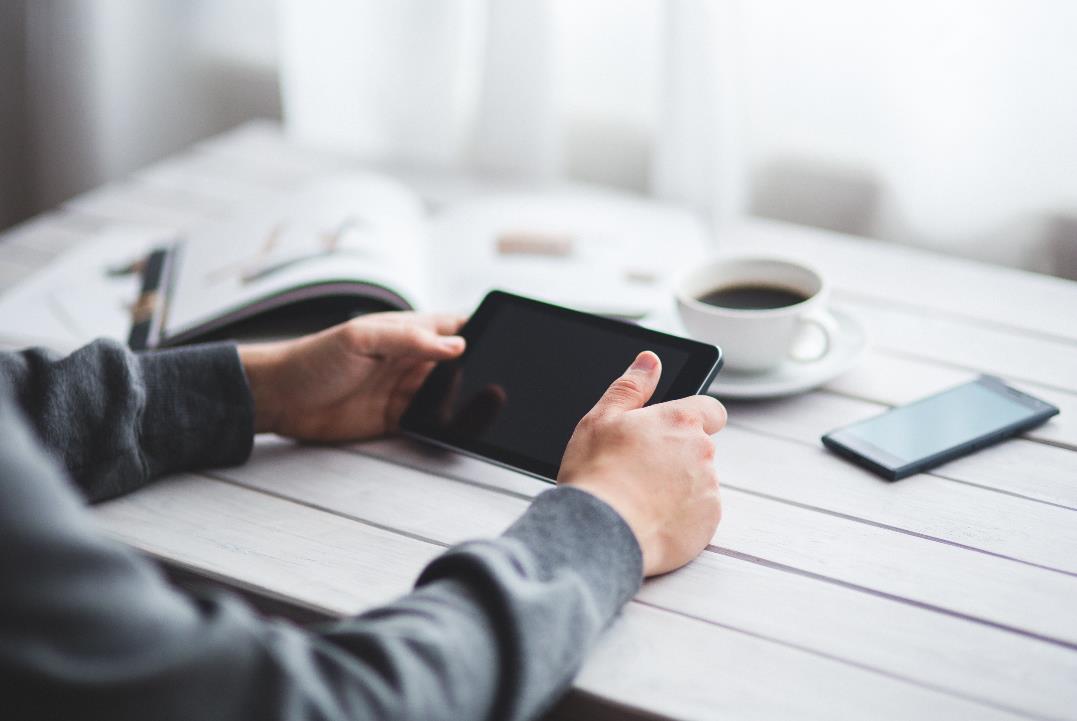 添加你的标题
添加你的副标题
2016-2017
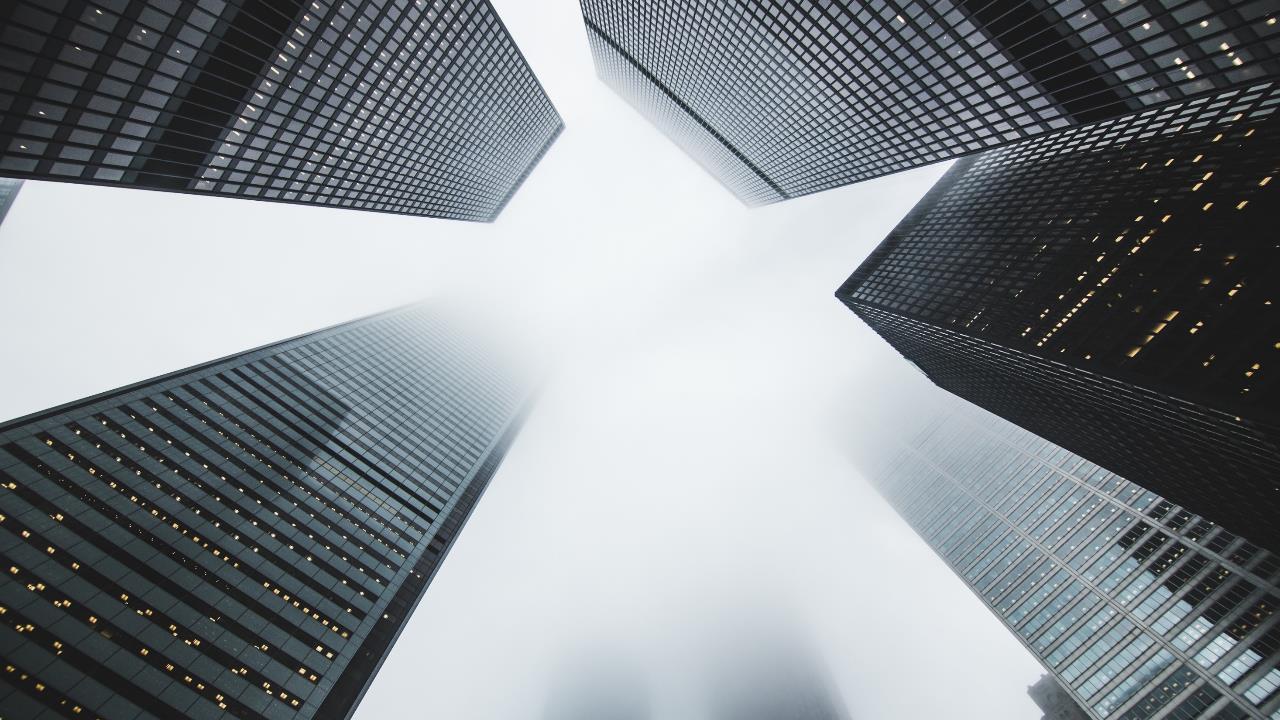 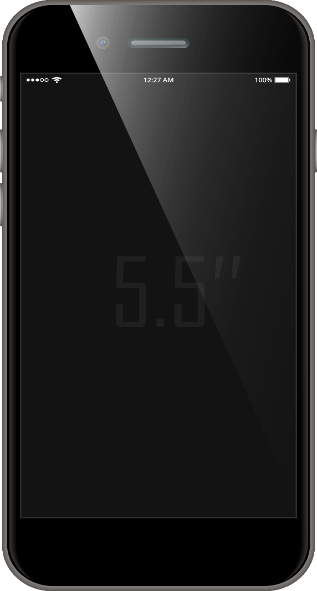 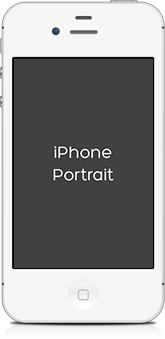 添加你的标题
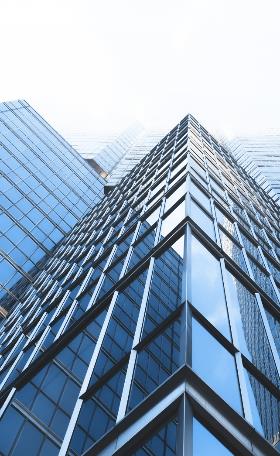 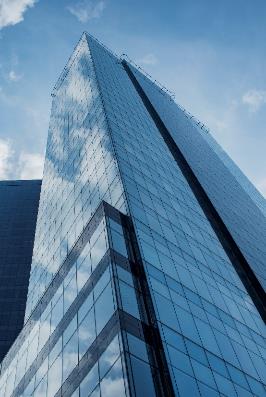 45%
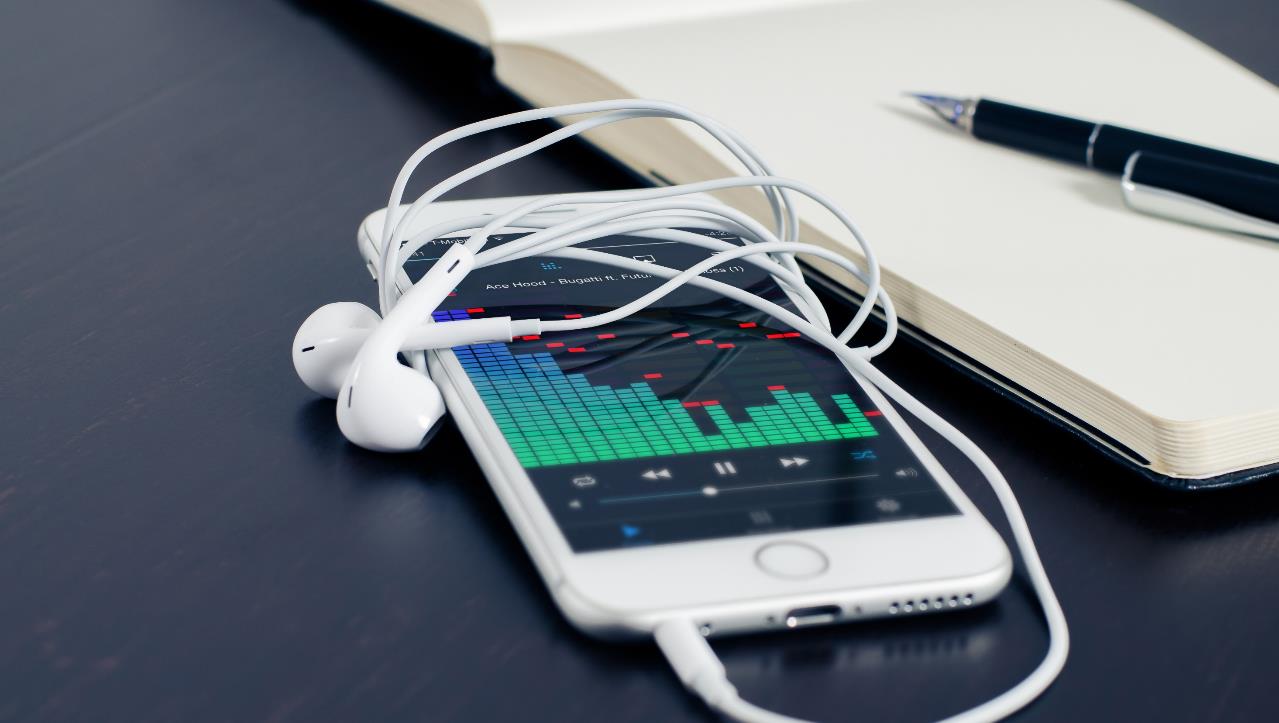 添加你的标题
添加你的副标题
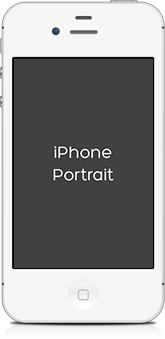 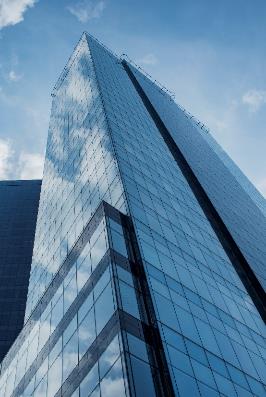 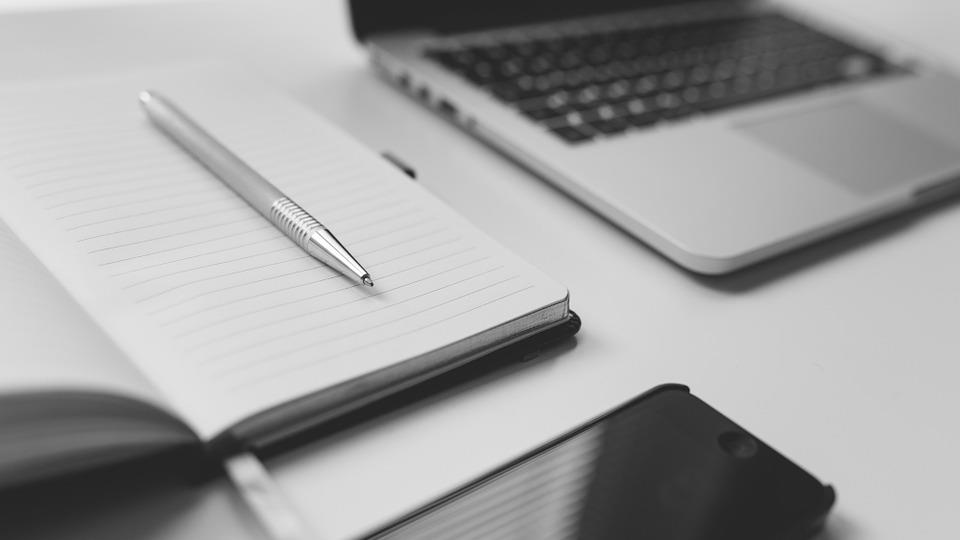 04
添加你的标题
添加你的副标题
添加你的标题
添加你的副标题
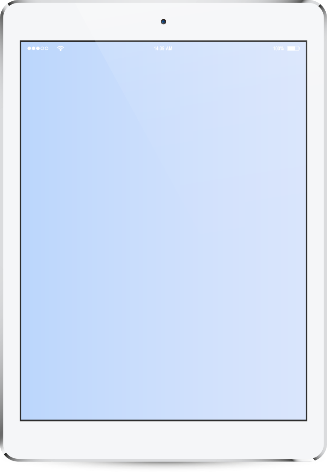 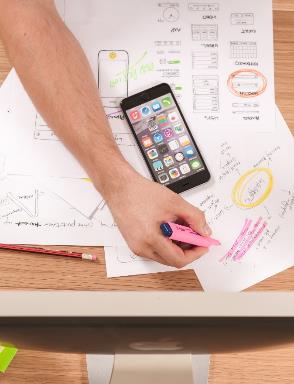 添加你的标题
添加你的副标题
+
+
=
单击添加标题
单击添加标题
单击添加标题
单击添加标题
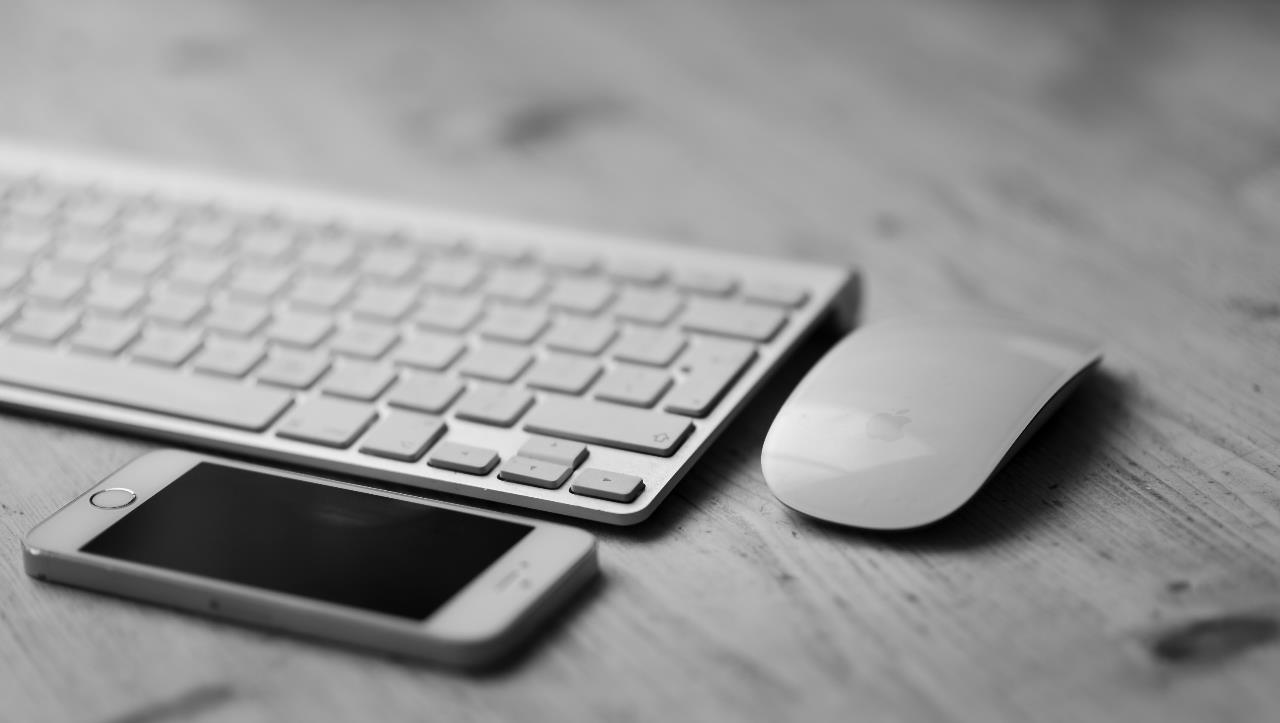 添加你的标题
添加你的副标题
专业品质
用心服务
24
32
56
48
添加你的标题
添加你的副标题
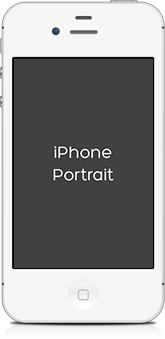 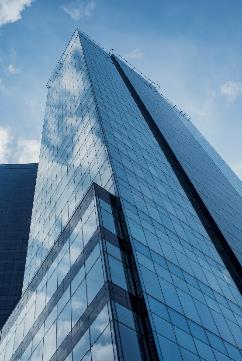 添加你的标题
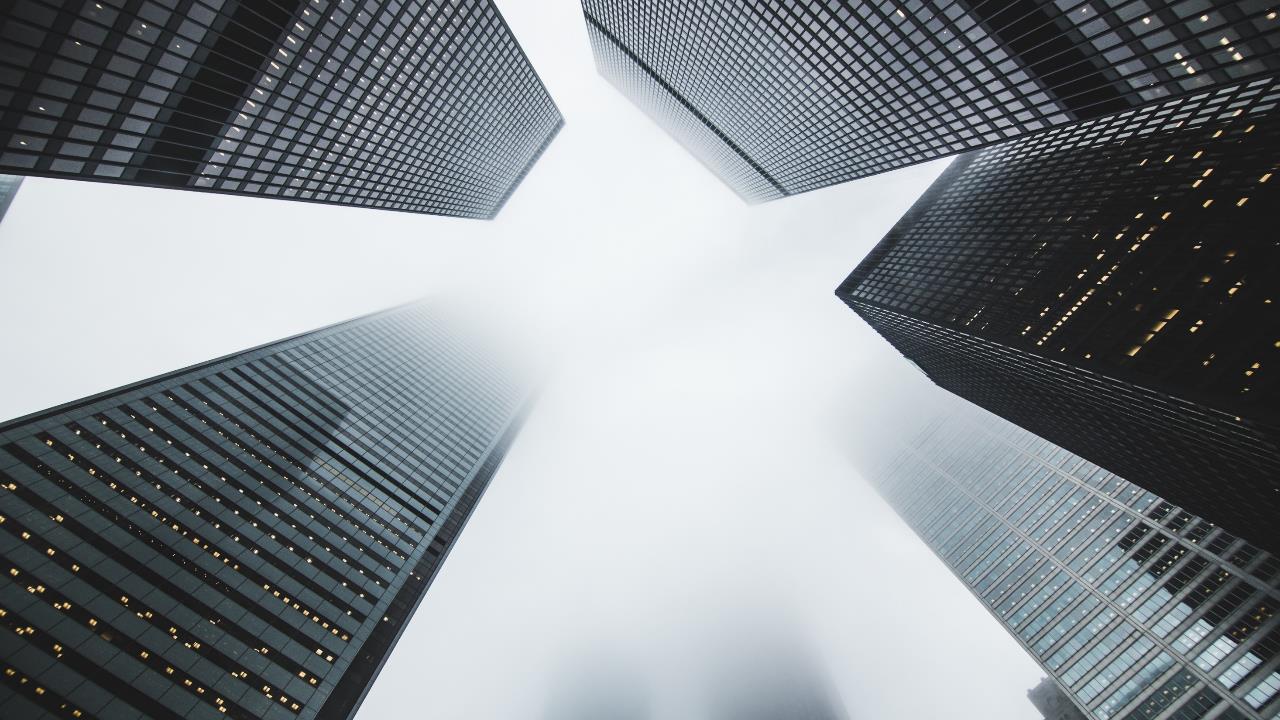 END
专业品质●用心服务